ДЕД МОРОЗ В РАЗНЫХ СТРАНАХ
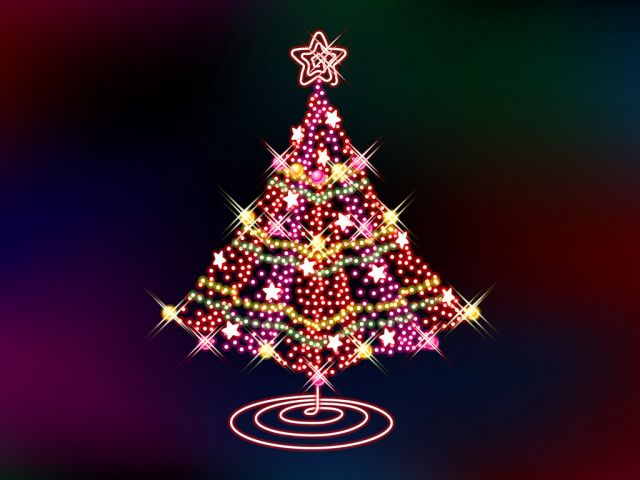 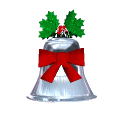 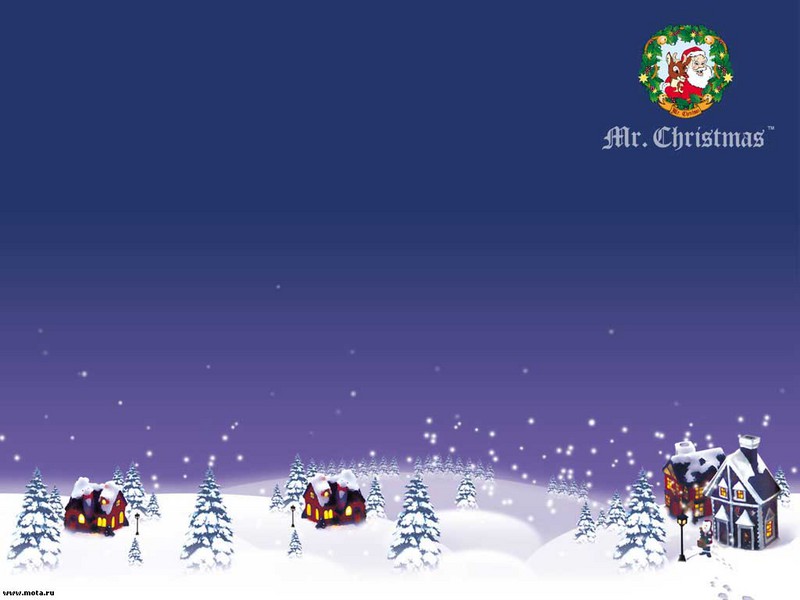 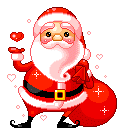 Приближается самый сказочный праздник, который любят и взрослые, и дети - Новый год. Поэтому сегодня нам хотелось бы познакомить вас с замечательным персонажем, без которого этот день трудно себе представить. Наш герой – Дед Мороз.
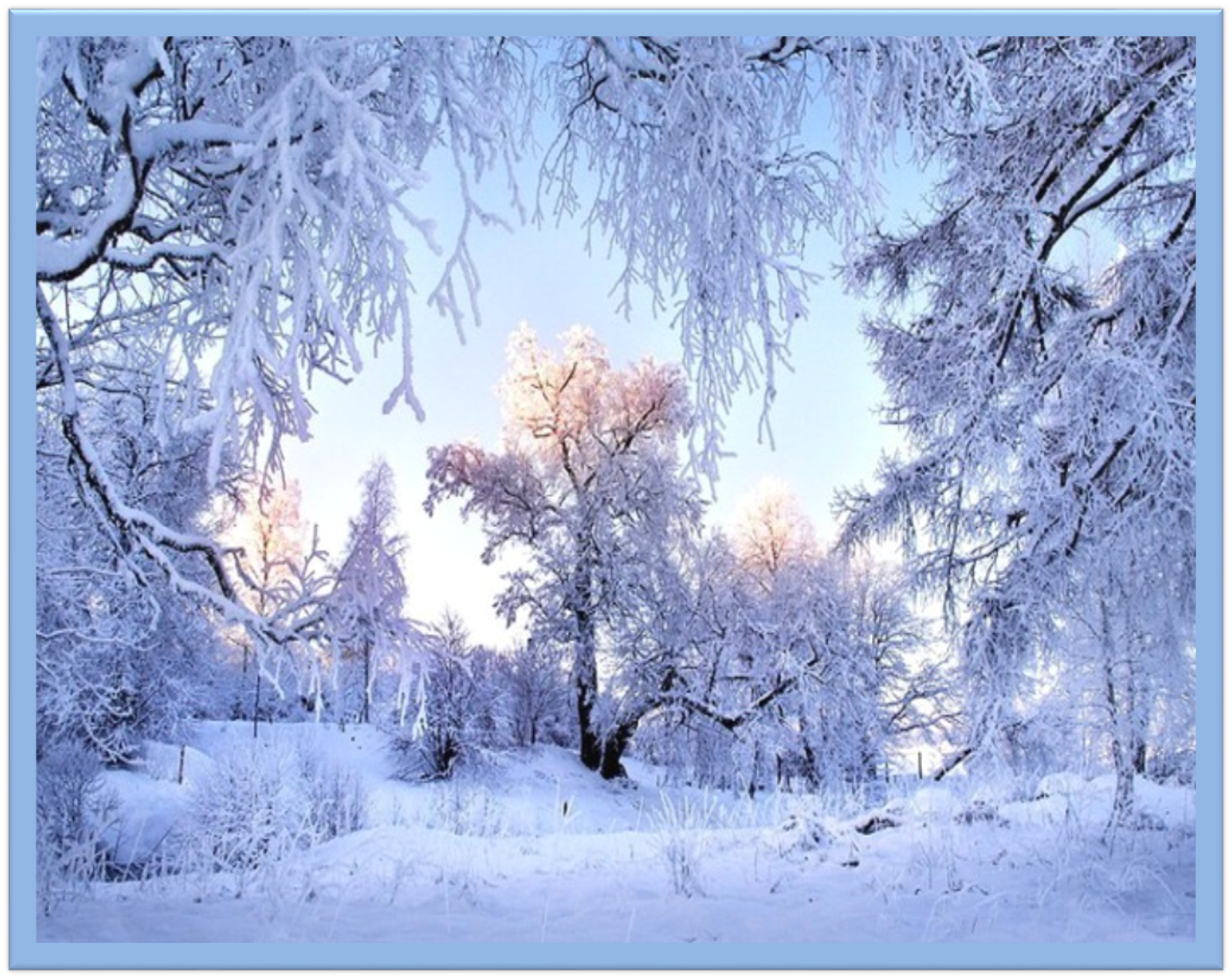 Дед Мороз разных странах мира - это родственник нашего любимого деда. Морозко, Студенец, Трескун - все это один славянский персонаж славянской мифологии, повелитель зимы и мороза. Наши предки представляли его низеньким старичком с длинной белой бородой.
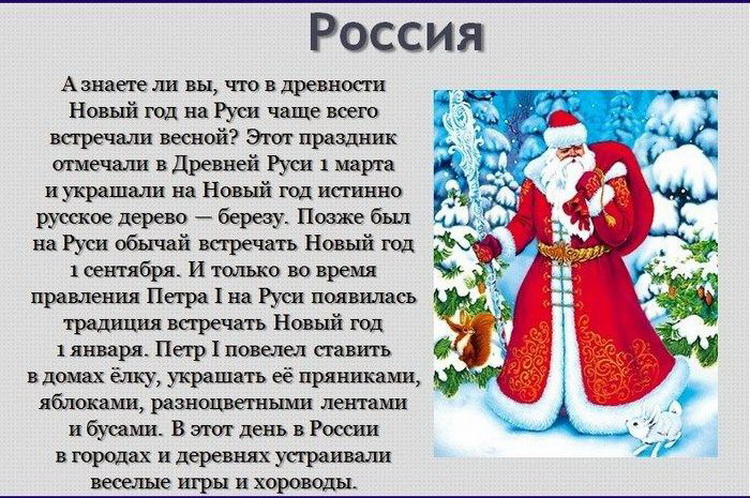 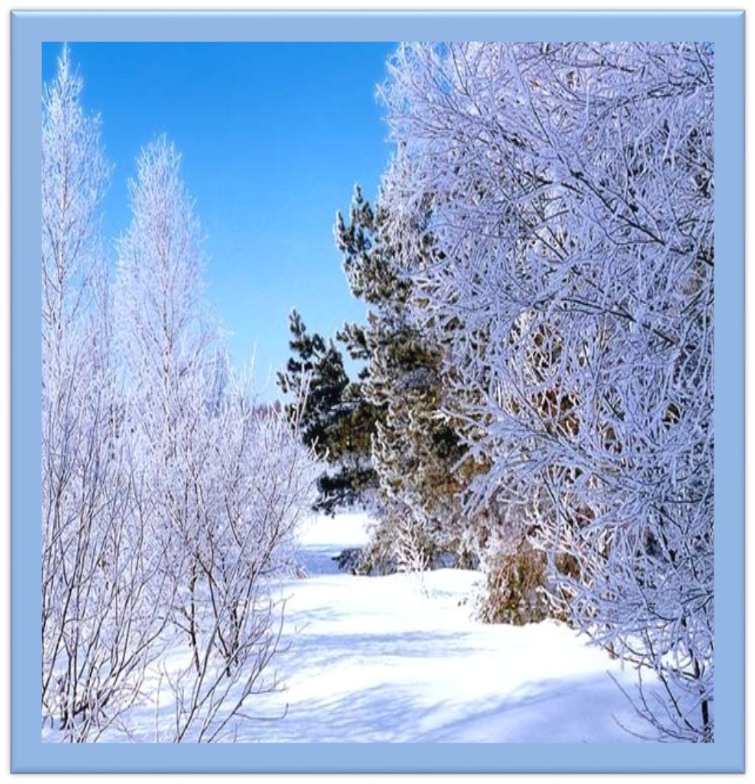 В нашей стране Дед Мороз появился в 1910 году, на Рождество, но почему-то не обрел популярности. Любимым и известным этот персонаж стал в 1930-х годах, благодаря советским кинематографистам: он приходил к детям под Новый год и дарил им щедрые подарки.
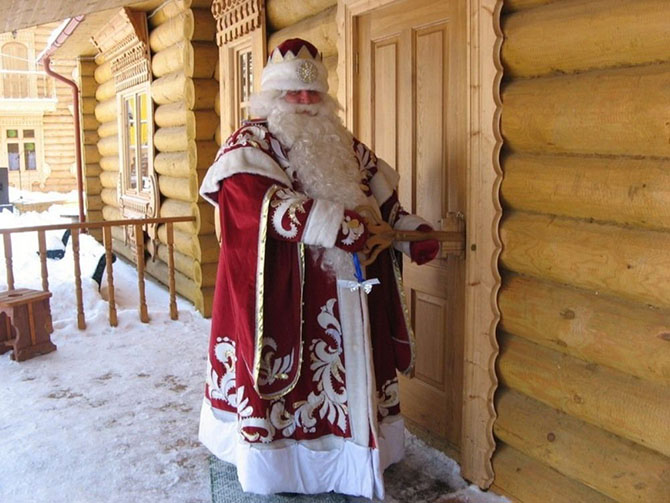 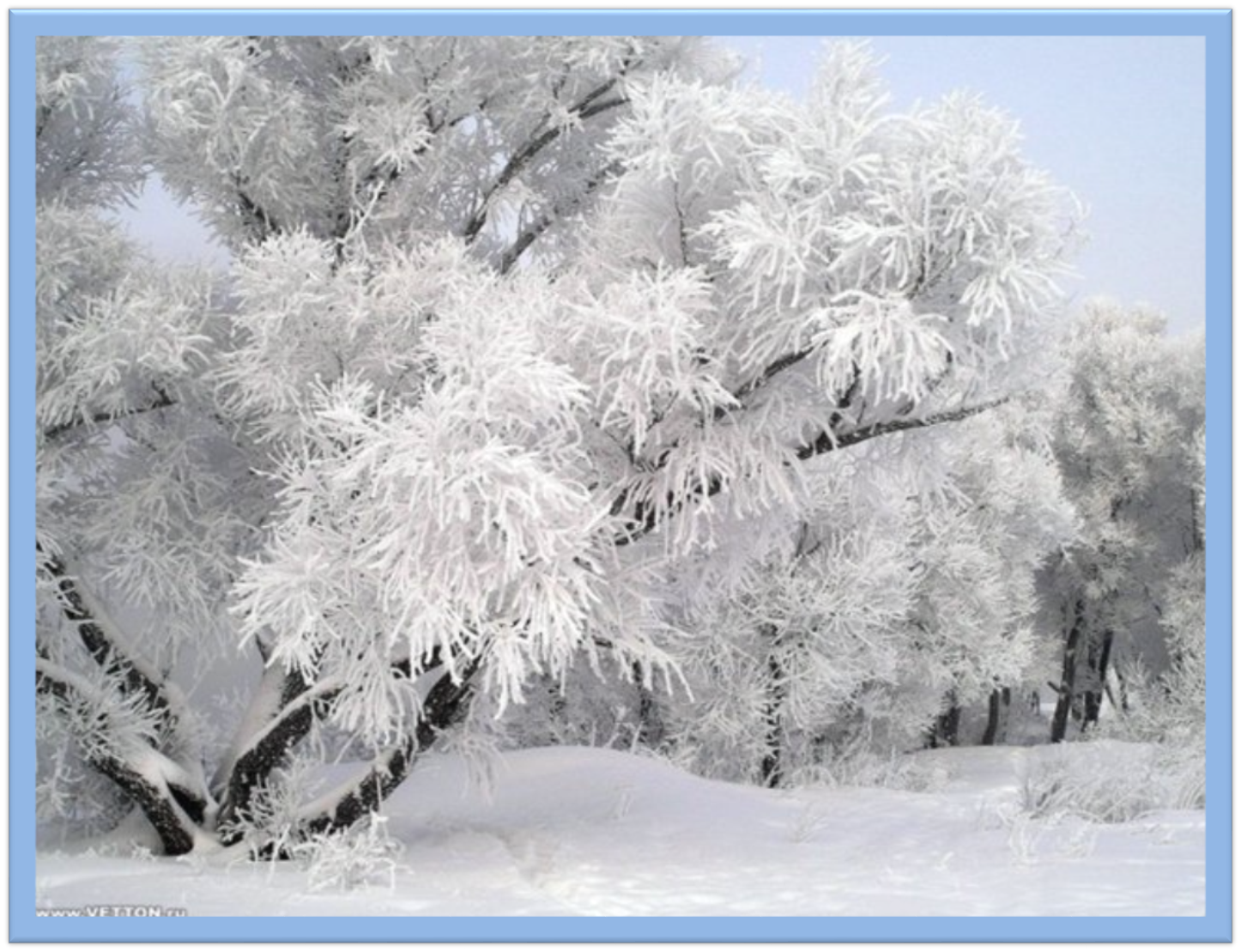 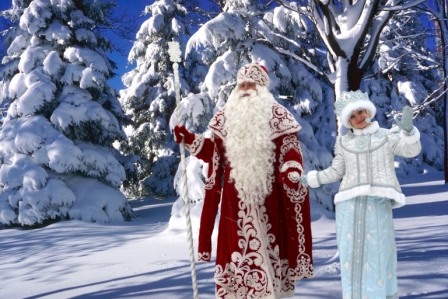 От его дыхания начиналась сильная стужа. От его слез появлялись сосульки. Сказанные им слова превращались в иней. Снежные облака – его волосы. Зимой Дед Мороз обходит леса, поля, улицы. Он постукивает своим ледяным посохом, и лютые морозы сковывают льдом реки, ручьи, лужи.
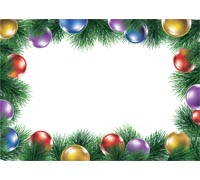 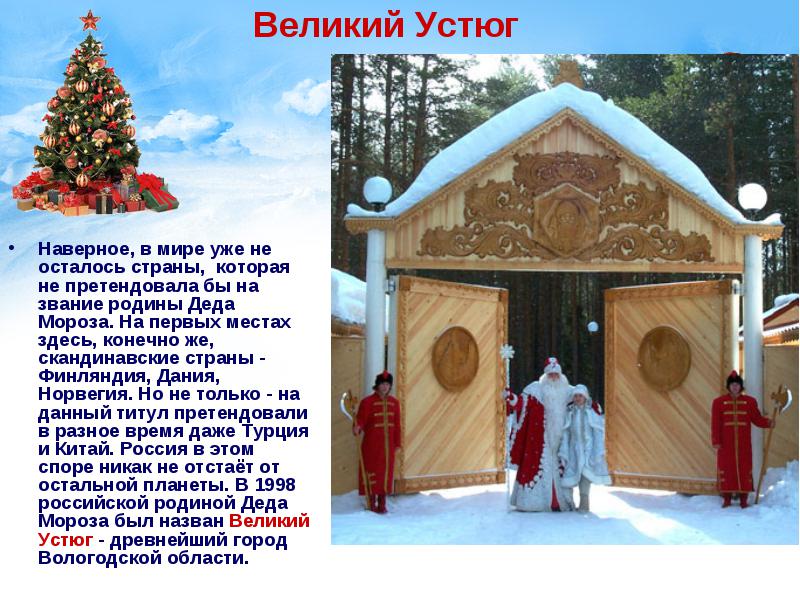 Наверное, в мире уже не осталось страны, которая не претендовала бы на звание родины Деда Мороза. 
В 1998 году российской родиной Деда Мороза был назван Великий Устюг – древнейший город Вологодской области.
Дед Мороз
Русский Дед Мороз ведает вьюгами, метелями и царит в природе с ноября по март. Подарки детям он тоже дарит, и помогает ему в этом внучка Снегурочка. Правда, вместо оленей Дед Мороз путешествует на тройке лошадей, которые возвещают о его          приезде весёлым перезвоном    колокольчиков.
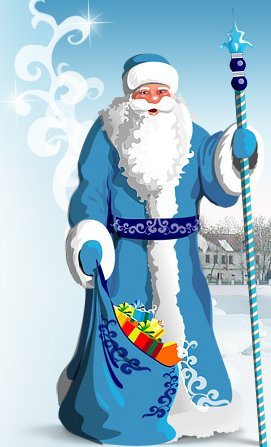 Святой Николай
Давным-давно на территории нынешней Турции жил епископ Николай. Был он человеком добрым и помогал бедным. Добро он делал незаметно – побрасывал в башмачки, оставленные у дверей, золотые монетки, оставлял детям угощение. Так Святой Николай стал считаться покровителем детей. В день его памяти в Германии стали раздавать детям  выпечку и фрукты, а потом вешать нарядные башмачки и чулочки для подарков. Кстати, непослушные дети и шалуны вполне могли найти            вместо подарков розги  - как напоминание о том, что                      нужно хорошо себя вести.
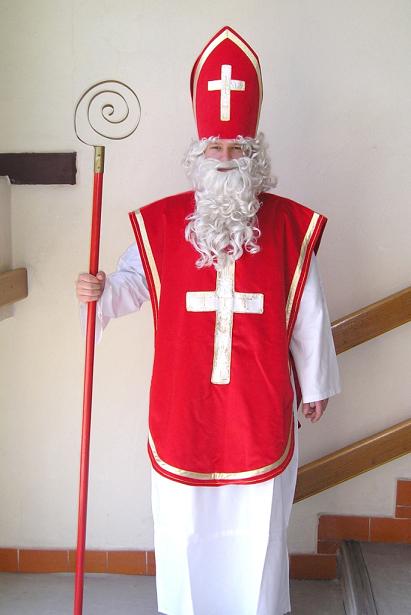 Санта - Клаус
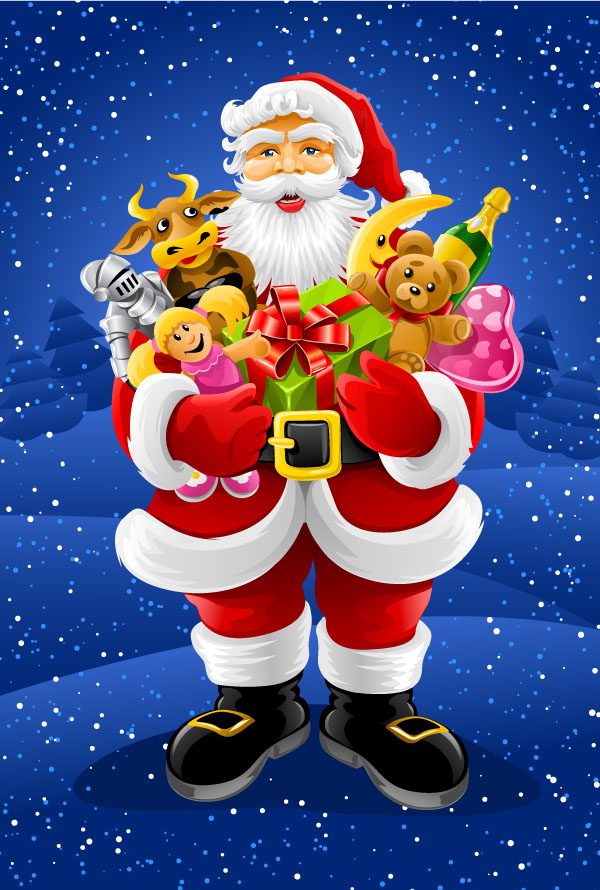 Весёлый старичок Санта – Клаус пришёл к нам из Америки. Именно там Святой Николай преобразился в бородатого толстяка, наряженного в бело-красный полушубок и разъезжающего на оленях. Он развозит детям подарки и оставляет их под ёлкой. В  Англии его называют Father        Christmas, что          переводится как             Батюшка Рождество.
Ежишек
Ежишек — самый скромный из Дедов Морозов. Он кропотливо смотрит за тем, чтоб его никто не увидел, когда он подкладывает подарки, потому нём известно мало. Живёт Ежишек в           Словакии.
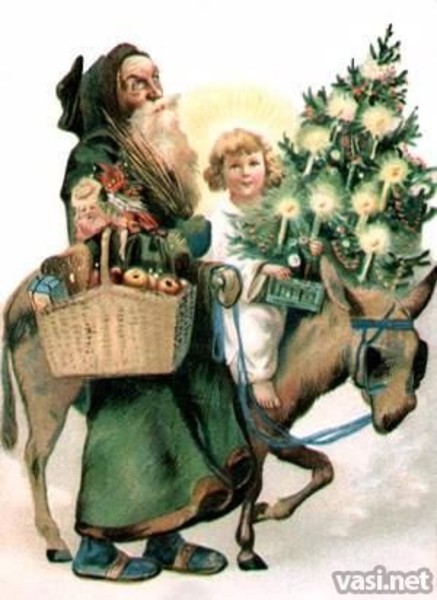 Микулаш
Некоторые люди думают, что Ежишек и Микулаш — это одно лицо, но большинство считают, что они — братья. Чешский Дед Мороз похож на российского, только сопровождают его ангел и дьяволенок. Отличные детки получают сладости, а нехорошие - картофелины либо       кусочки угля.
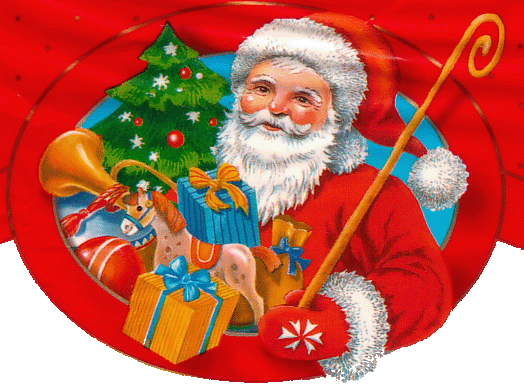 Баббо Натале и Фея Бефана
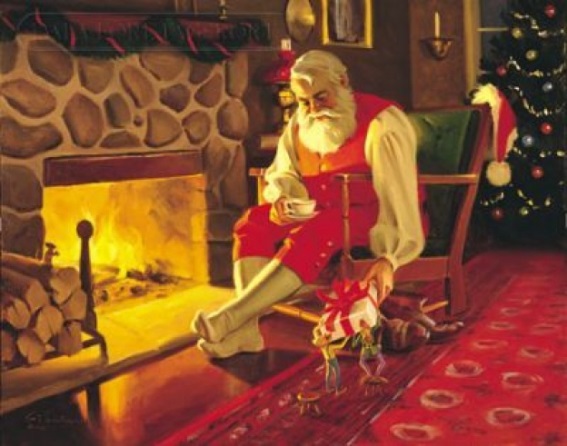 В Италии, кроме Деда Мороза - Баббо Натале, к послушным детям приходит добрая Фея Бефана.  Она прилетает через  дымоход и дарит детям подарки. А вот шалунам достается лишь уголёк.
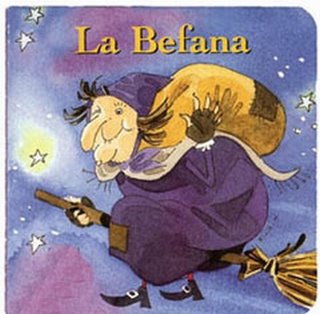 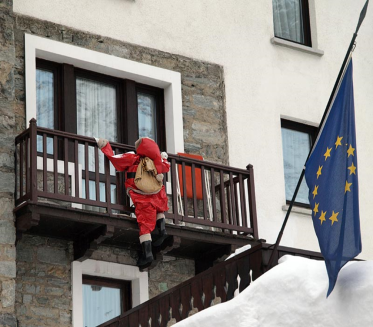 Пер Ноэль
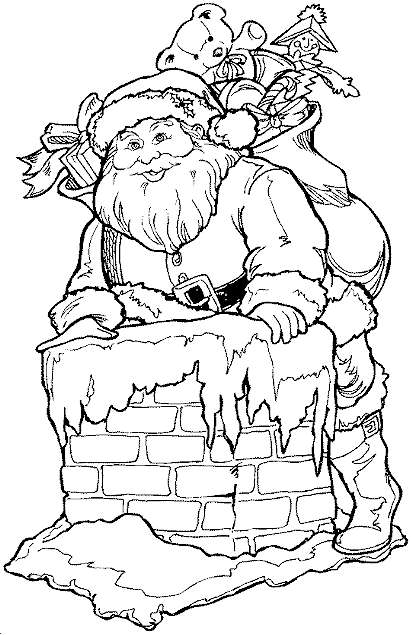 Во Франции подарки детям приносит Пер Ноэль. В дом он проникает через 
дымоход, и дети, которые не хотят остаться без подарков, ставят обувь перед печкой или  камином. Пер Ноэль боится  холода и одет          всегда во всё                белое.
Синтер - Клаас
В Голландии Деда Мороза зовут Синтер – Клаас, но подарки детям приносит не он, а его помощник Чёрный Пит. Он доставляет подарки через дымоход, потому что работает трубочистом. Но Чёрный Пит способен также выпороть хлыстом тех, кто плохо себя вёл, ведь он носит с собой книгу, в которой записаны все поступки    детей – и добрые,                     и плохие.
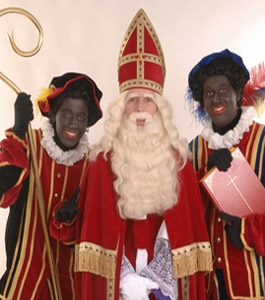 Йоллупукки
Этот Дед Мороз живёт в Финляндии. Такое имя ему дано не зря: «йоллу» означает «Рождество», а «пукки» — «козел». Много лет назад Дед Мороз носил козлиную шкуру и подарки           развозил на            козлике.
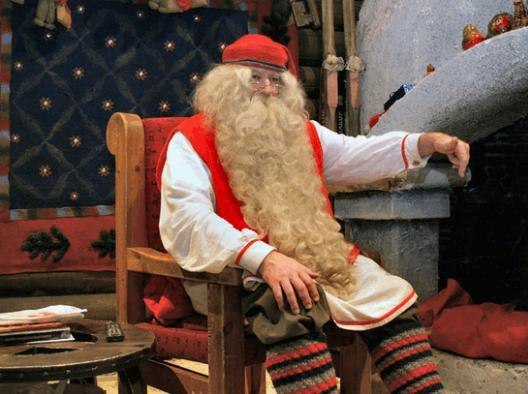 Йылувана
В Эстонии Деда Мороза зовут Йылувана, и он
похож на своего финского родственника.
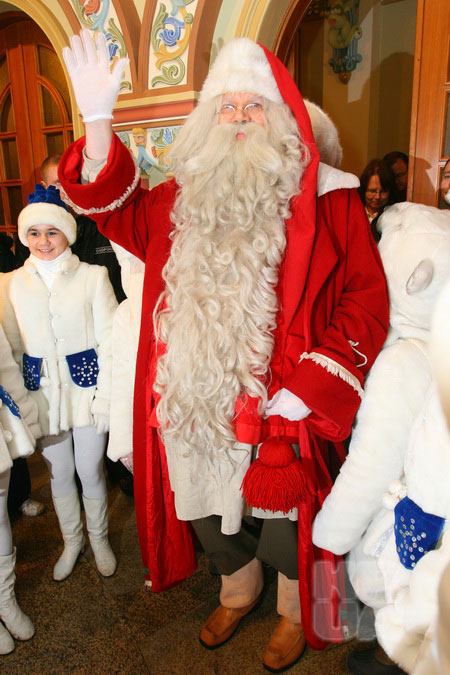 Паккайне
В Карелии Деда Мороза зовут Паккайне -«Морозец». По легенде Паккайне родился в начале зимы во время возвращения торгового обоза в город Олонец. Когда Паккайне вырос, он много путешествовал по миру — ведь в обыкновенной жизни он был купцом. В свою олонецкую лавку он привозил заокеанские сладости и различные диковинные продукты. А каждый              Новый год Паккайне возвращается к себе                        на родину в виде                        Деда Мороза.
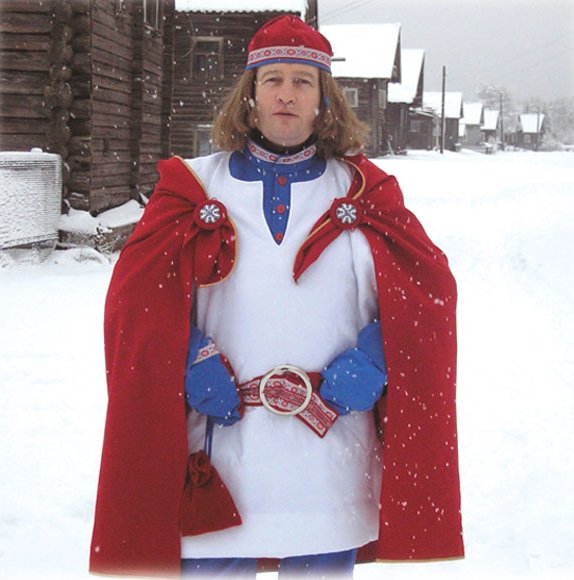 Юлтомтен
В Швеции к детям приходит Юлтомтен. Это сутулый дедушка, и нос у него похож на шишку. Он прилетел на землю триста миллионов лет назад на метеорите. Совсем недавно специально для него           построили            настоящий                     дом.
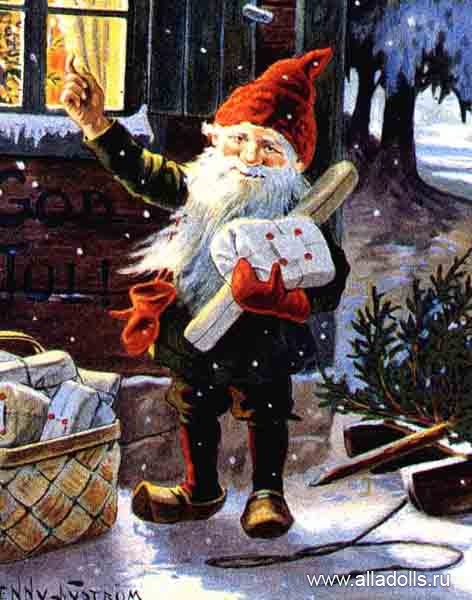 Ниссе
Таков аналог Деда Мороза в Норвегии и Дании. Это не один персонаж, а великое множество. Ниссе – норвежские домовые. Маленькие, с крохотными бородками и в красных вязаных колпачках. Тех, кто приходит в новогодние праздники, называют Рождественскими Ниссе. Главный Ниссе живет недалеко от Осло,                     в городе Дрёбак.
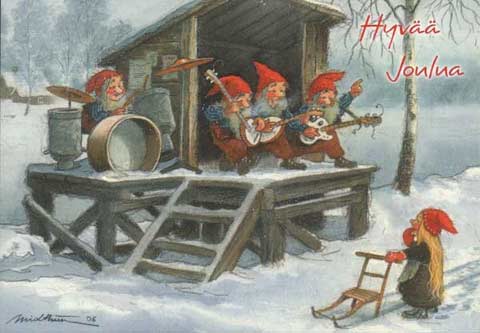 Кыш - Бабай
Кыш - Бабай появился в Татарстане не так давно, и у него пока нет собственной резиденции. Временно он поселился в музее — заповеднике поэта Габдуллы Тукая. Гости могут тут также повстречаться с местной «нечистью»: Шайтаном (чертом), Аждахом (местным    Змеем Горынычем)                               и лешим Шурале.
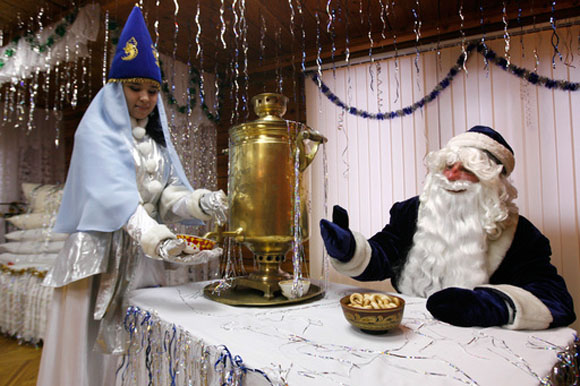 Сегацу - сан
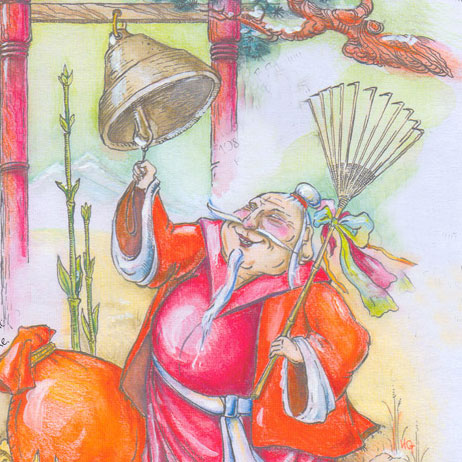 Этот новогодний персонаж родом из Японии. Сегацу-сан (в переводе – «Господин Новый Год») ходит пешком по Японии целую неделю, (как говорят сами японцы – «золотую неделю»), заглядывает в каждый дом, но без подарков – подарки детишкам вручают сами родители. Несколько десятилетий Сегацу-сан соперничает с Одзи-саном, одетым как американский Санта Клаус и разъезжающим на оленьей упряжке.
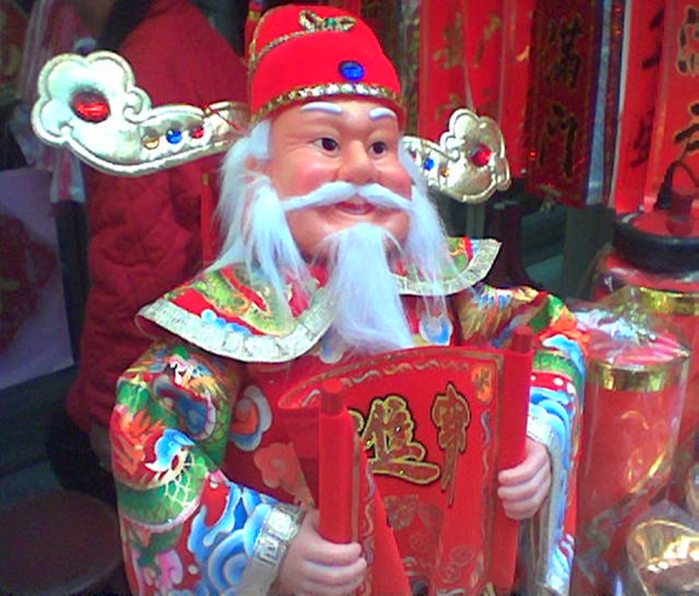 Увлин Увгун
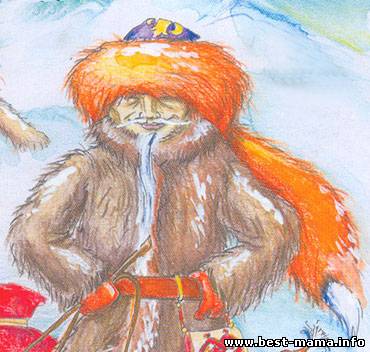 В Монголии Новый год еще и праздник пастухов. Поэтому монгольский Дед Мороз - самый главный пастух. В руке у него кнут, а на поясе - сумка с трутом и огнивом. Его помощницу зовут    Зазан Охин -      "Девочка Снег".
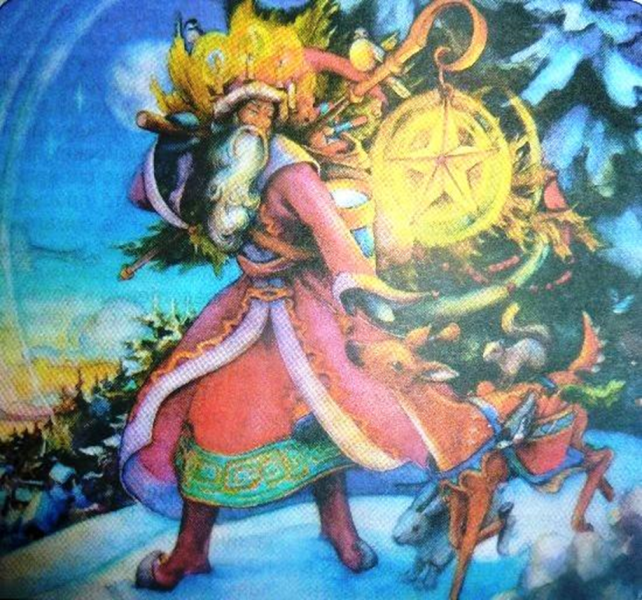 Корбобо
В Узбекистане Деда Мороза зовут Корбобо - «Снежный Дед». Он одет в полосатый халатик и красноватую тюбетейку. В кишлаки Корбобо въезжает на ослике, навьюченном мешками с новогодними подарками.
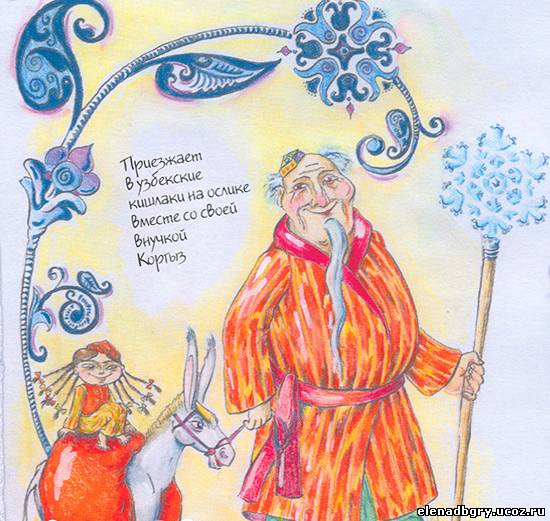 Эхээ Дыыл
Якутского помощника Деда Мороза зовут Эхээ Дыыл. У него есть огромный бык, который каждую осень выходит из океана и начинает отращивать рога. Чем длиннее рог - тем    крепче мороз.
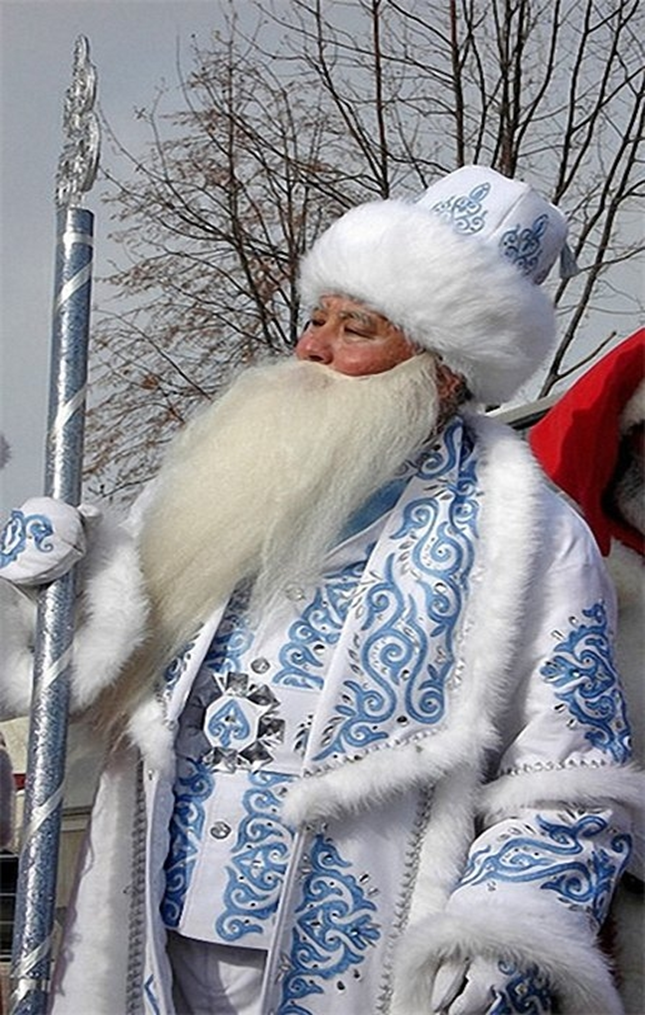 Чысхаан
Зимний волшебник из Якутии имеет своеобразный костюм – он носит шапку с рогами быка, а одежда просто потрясает роскошностью украшения. Образ Чысхаана – якутского Быка Зимы — соединил в себе два прообраза – быка и мамонта, символизируя силу, мудрость и мощь.
По легенде якутского народа, осенью Чысхаан выходит из океана на сушу, принося с собой холод и морозы. Весной же у Чысхаана отваливаются рога – морозы слабеют, затем отпадает голова – наступает весна, а тело льды уносят в океан, где он чудесным образом восстанавливается до следующей осени.
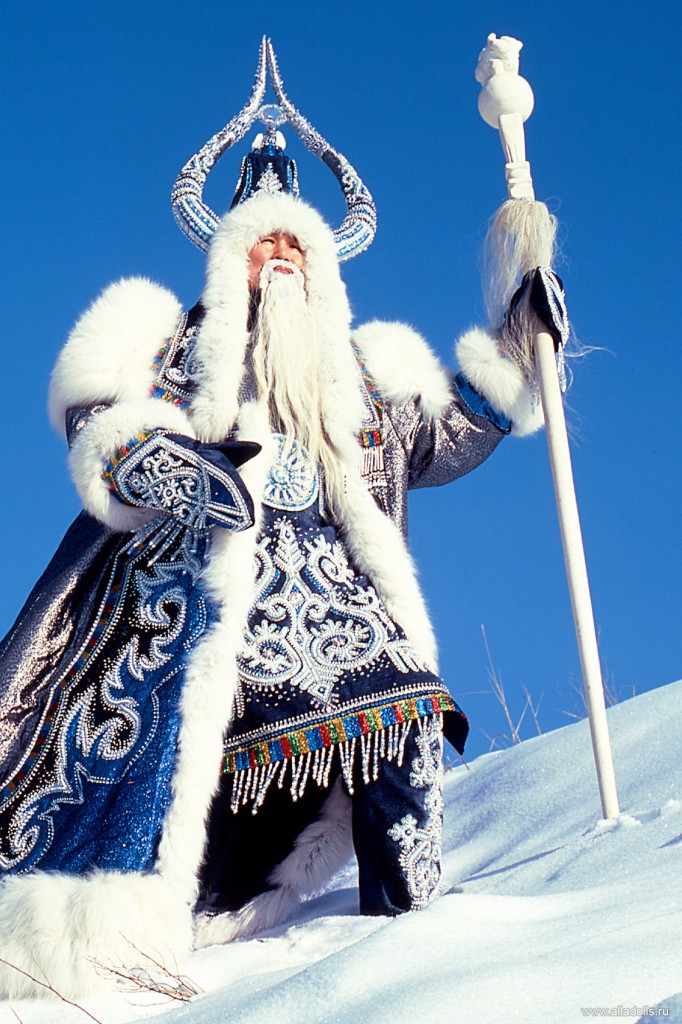 Якутский Чысхаан имеет свою собственную резиденцию в Оймяконе, куда к нему могут приехать гости и получить в подарок себе холода и мороз.